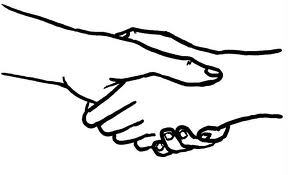 Dôvera
BIO nie je len typ produktu
Bio je o ľuďoch...
Čo robia
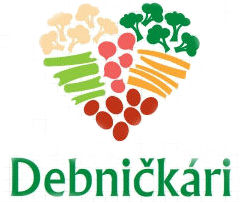 Debničkári
ČO
AKO
PREČO
Kto sú Debničkári
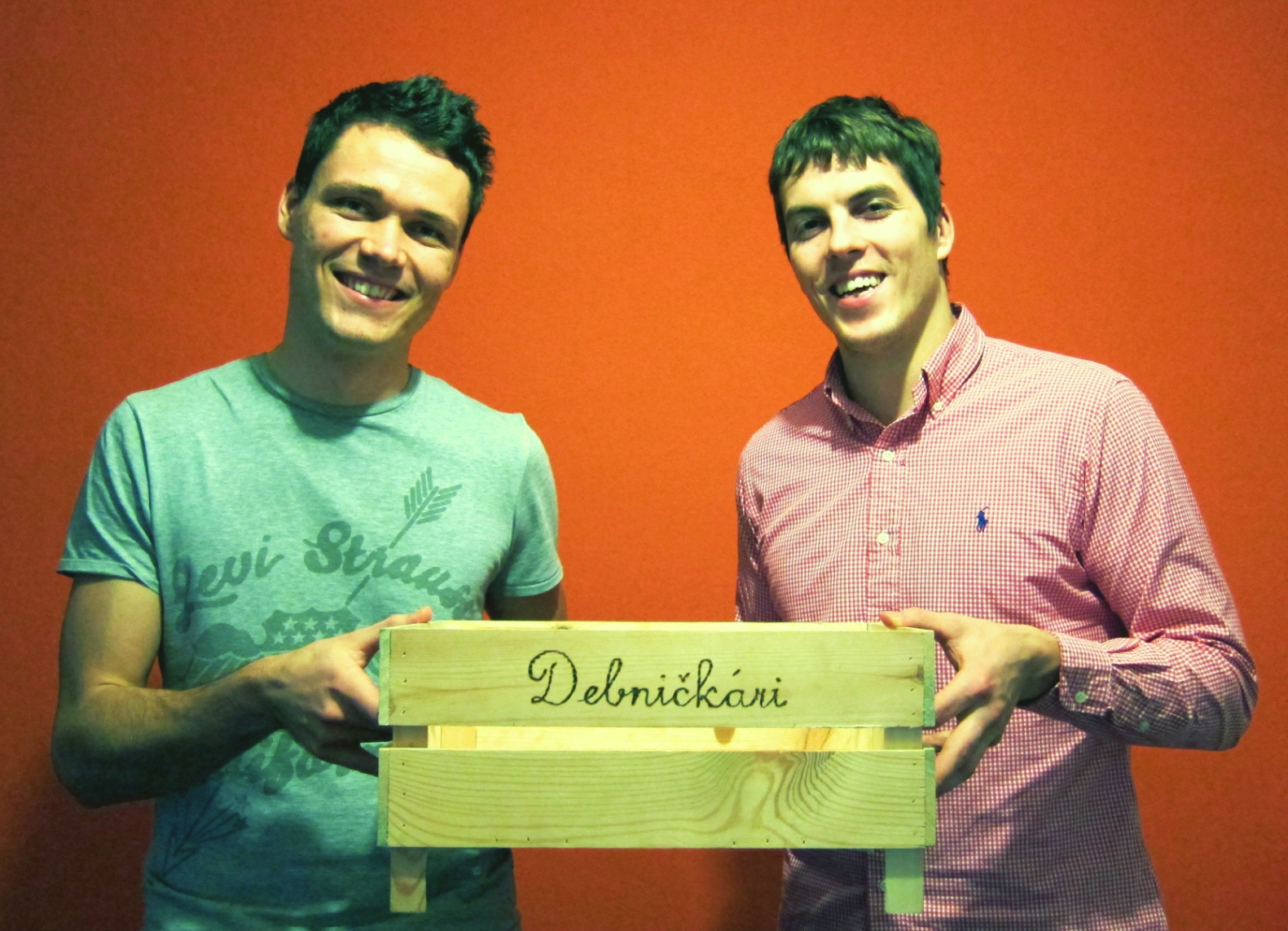 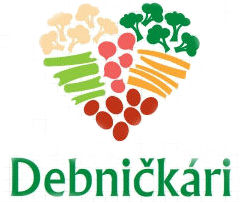 Pretože
Ľudia inšpirujú ľudí